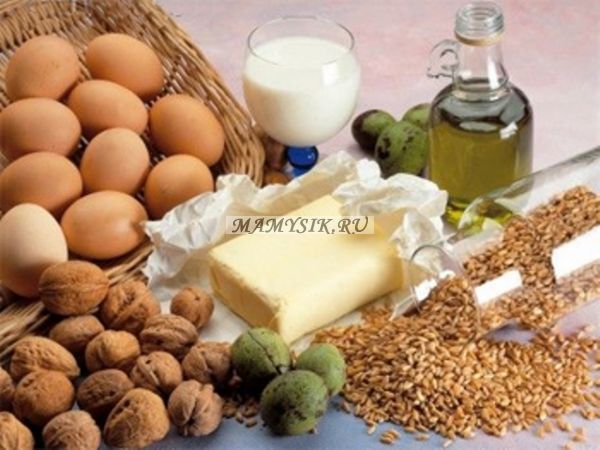 Диетическое питание
Что такое?
Для кого?
Основные правила
Правила диетического питания
Соблюдение режима питания
Разнообразие блюд
Правильное приготовление блюд
Умеренность в принятии пищи
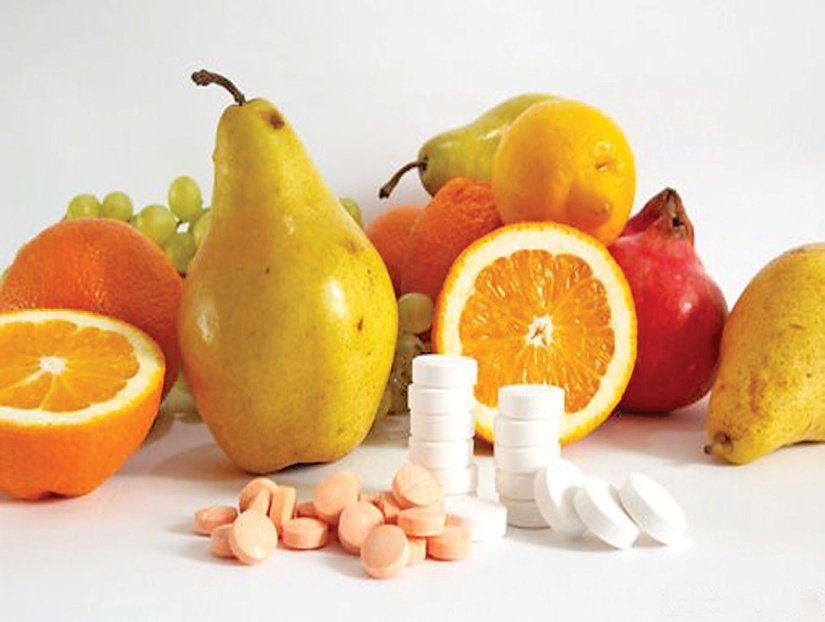 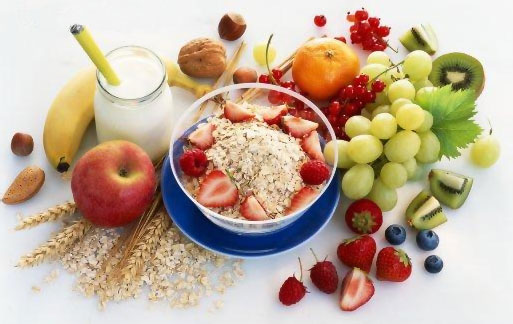 Тема урока: Питание детей ясельного возраста.
Повторение темы: Уход за грудным ребенком.
Пеленание грудного ребенка
Набор ухода за новорожденным
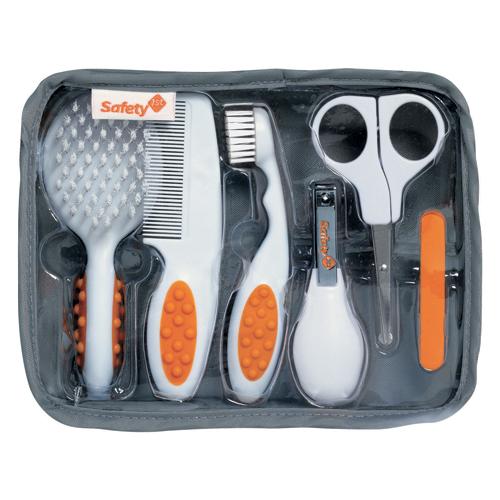 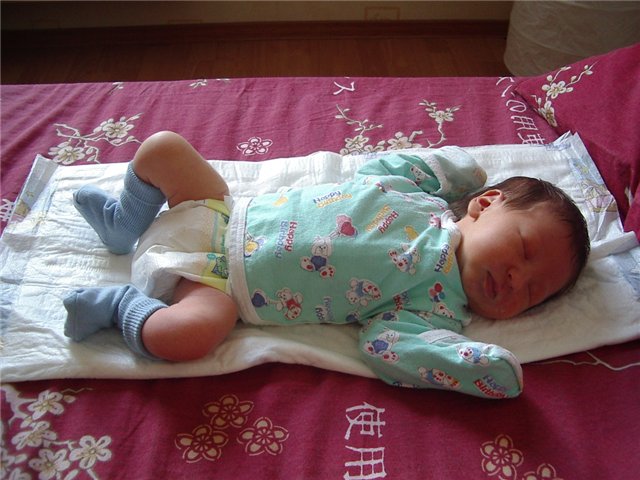 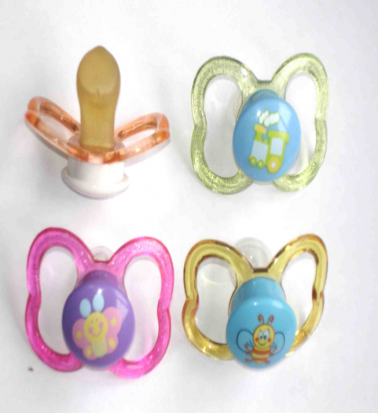 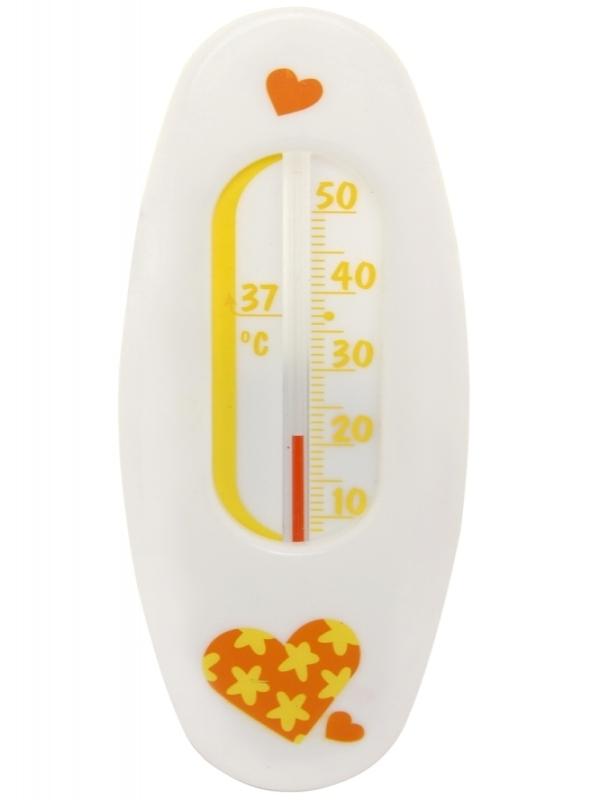 Дополнительное питание для малыша
2 месяца – яблочный, морковный соки
4 месяца – овощное пюре, творог
6 месяцев – гречневая, овсяная, рисовая каши
9 месяцев – овощные супы, протертое мясо
1 год – диетическое питание
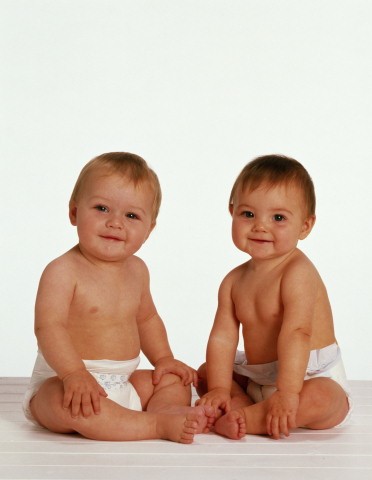 Словарь: Ясли-специальное детское учреждение для детей от одного до трёх лет.
Словарь: Ясельный возраст.
Один год.
Три года.
Словарь: Авитаминоз- нехватка витаминов.
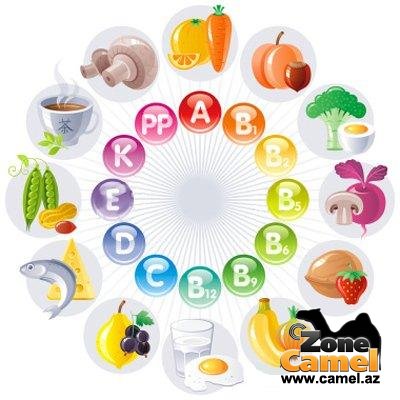 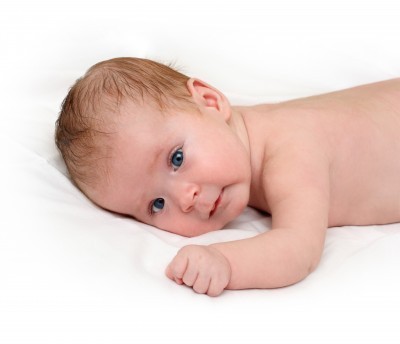 Рассмотрим следующую ситуацию: Семья садится обедать. В меню: жирная солянка, жаренный картофель с рыбой, сладкий кофе, на столе – соленые грибы.
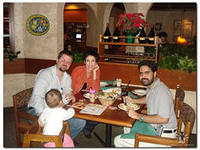 Может ли малыш принимать такую пищу?
Можно:
Разнообразная пища
 Правильно приготовленная пища(тушеная ,вареная).
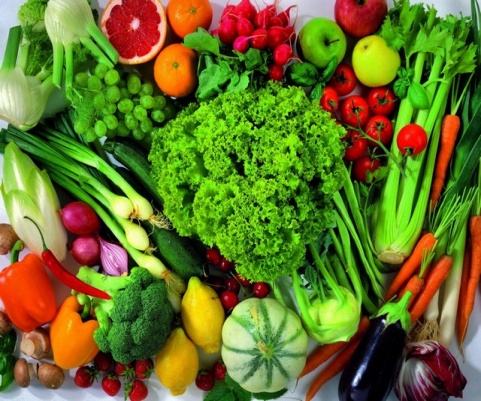 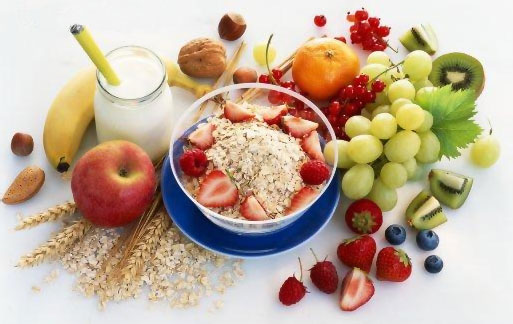 Нельзя:
Жирная пища
Острая пища
Кислая пища
Слишком сладкая пища
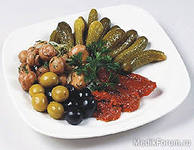 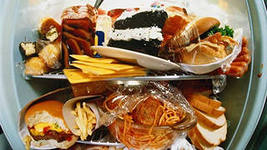 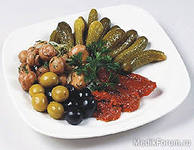 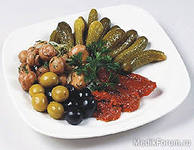 Словарь: Рацион – норма продуктов необходимая ребёнку на день.
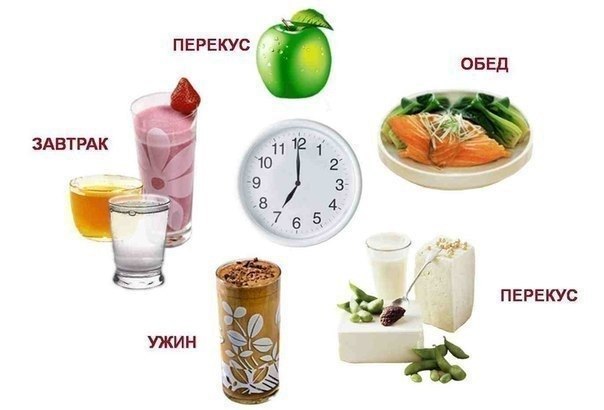 Меню для детей ясельного возраста
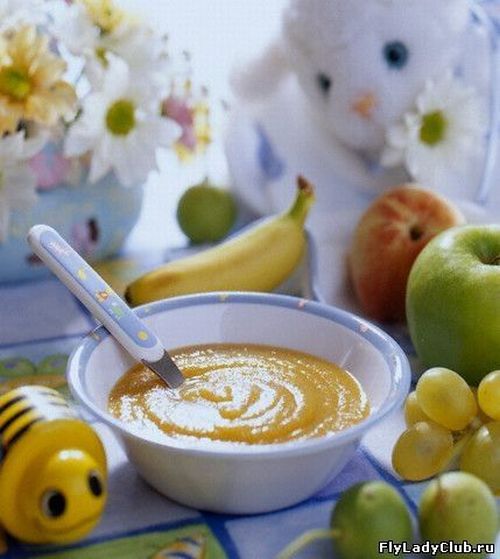 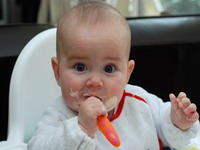 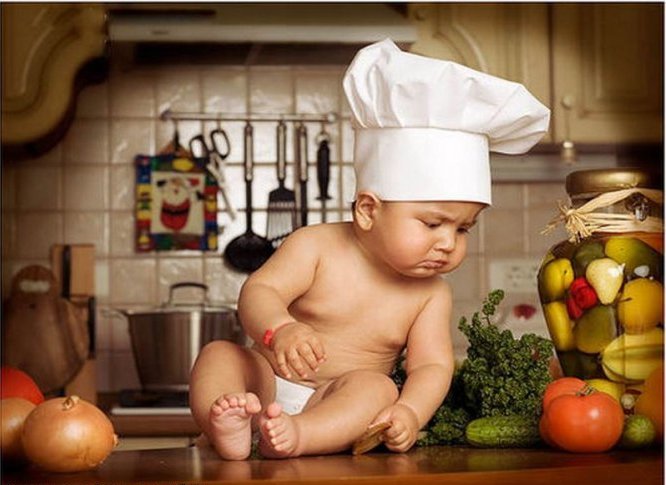 Помни! Здоровое питание-здоровый малыш.